Prezentacija ima za cilj provjeriti znanje učenike o koronavirus te ih uputiti u mjere zaštite i sprečavanja širenja virusa.


Prezetnacija završena 19.3.2020.
Prezentacija napravljena prema https://www.hzjz.hr/priopcenja-mediji/pitanja-i-odgovori-o-bolesti-uzrokovanoj-novim-koronavirusom/
Koliko znaš o koronavirusu?
Kviz s razgovorom
Novi koronavirus se prvi put pojavio u Nizozemskoj.
1
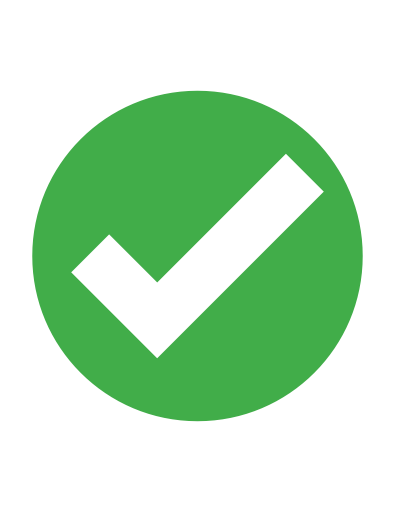 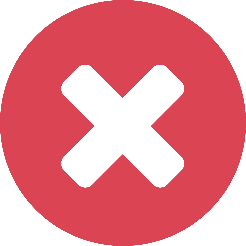 NETOČNO.
Novi koronavirus, znanstvenog naziva SARS-CoV-2019, otkriven je u Kini krajem 2019.
1
Vrijeme inkubacije je vrijeme potrebno da oboljela osoba ozdravi.
2
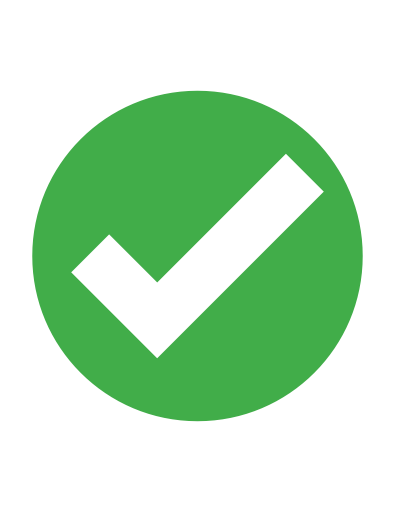 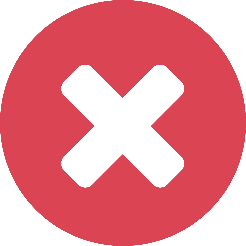 NETOČNO.
Inkubacija ili inkubacijsko razdoblje u medicini označava vrijeme od trenutka kada je organizam izložen patogenima, kemijskim tvarima ili radijaciji pa do trenutka nastupanja simptoma.
2
Vrijeme inkubacije novog koronavirusa traje između dva i 12 dana.
3
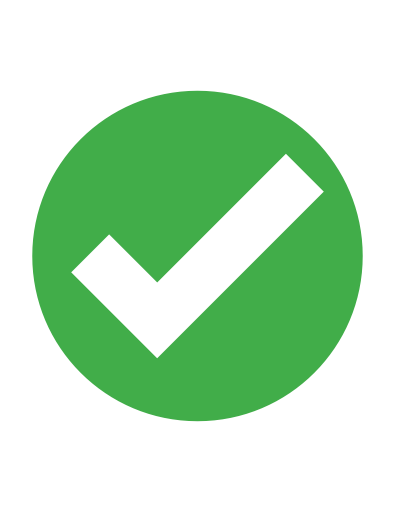 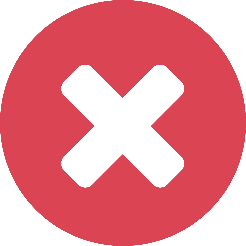 TOČNO.
Trenutno se procjenjuje da vrijeme inkubacije novog koronavirusa traje između dva i 12 dana. Iako su ljudi najzarazniji kada imaju simptome nalik gripi, postoje naznake da neki ljudi mogu prenijeti virus bez da imaju simptome ili prije nego se oni pojave. Zato je važno održavati higijenu i razmak od najmanje 2 metra u kontaktu s drugim osobama.
3
Antibiotik je lijek protiv koronavirusa.
4
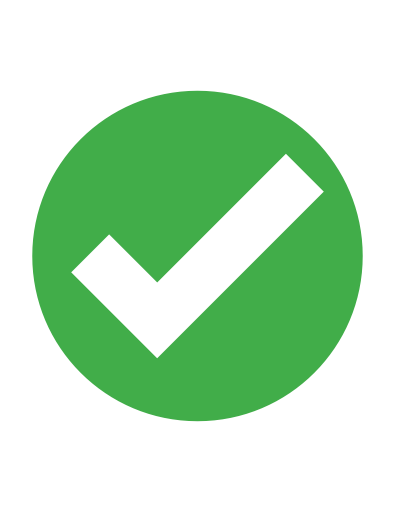 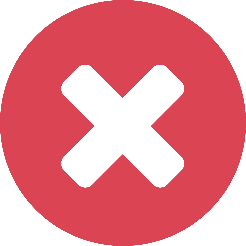 NETOČNO.
Antibiotici su lijekovi koji se primjenjuju za liječenje bakterijskih zaraznih bolesti dok je u ovom slučaju riječ o virusu.
4
Nošenje maski ne može u potpunosti zaštiti ososbu od zaraze.
5
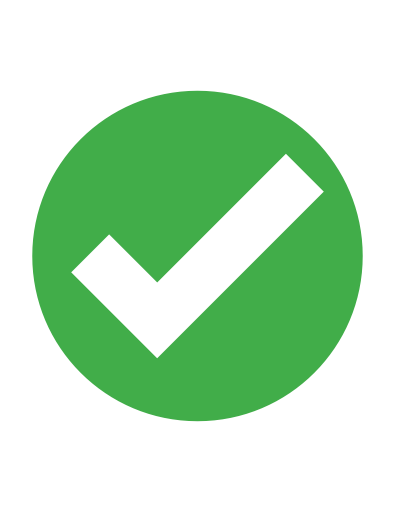 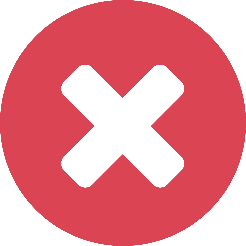 TOČNO.
Kirurške maske sprječavaju širenje infekcije s bolesnih ljudi na druge. One smanjuju mogućnost zaraze i treba ih obvezno nositi jer tako štitimo i sebe i druge.
5
Koronavirus se prenosi zrakom.
6
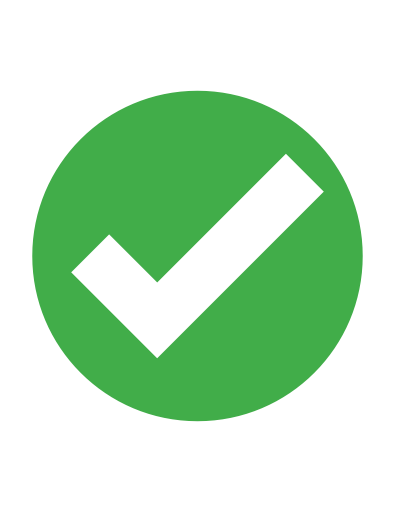 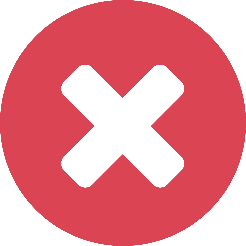 NETOČNO.
Dosadašnje studije pokazuju da se virus koji uzrokuje COVID-19 prenosi uglavnom kontaktom s kapljičnim putem, a ne iz zraka. Zato je važno održavati higijenu ruku, kihanja i kašljanja kao i preporučeni razmak od 2 metra u kontaktu s drugim osobama.
6
Pravilno pranje ruku traje 30 sekundi.
7
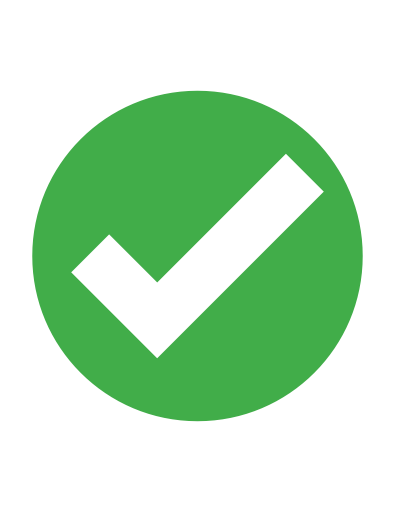 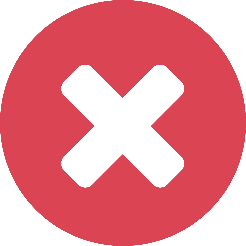 TOČNO.
Prema smjernicama Hrvatskog zavoda za javno zdravstvo pranje ruku treba trajati najmanje 30 sekundi.
7
Novi koronavirus može uzrokovati blage simptome slične gripi.
8
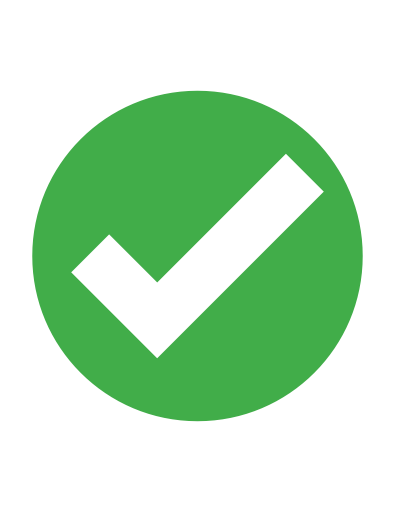 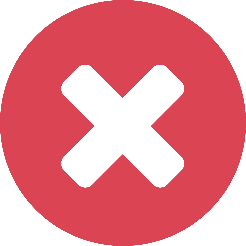 TOČNO.
Koliko je poznato, virus može uzrokovati blage simptome slične gripi poput povišene tjelesne temperature, kašlja, otežanog disanja, bolova u mišićima i umora. Neki od novih simptoma su i probavne smetnje.
8
Virus u tijelo ulazi kroz kožu.
9
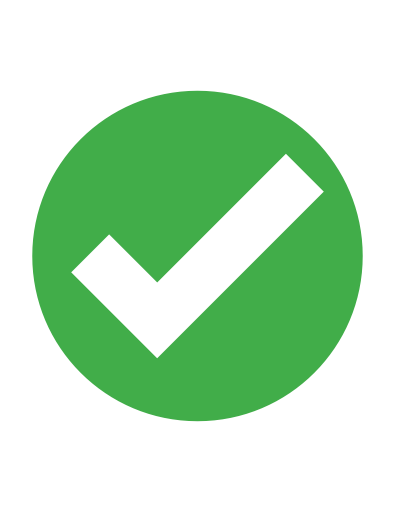 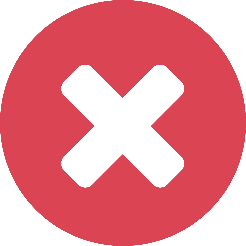 NETOČNO.
Virus ulazi u tijelo kroz oči, nos i usta. Stoga ih nemojte dirati neopranim rukama. Pranje i dezinfekcija ruku ključni su za sprječavanje infekcije. Ruke treba prati često i temeljito sapunom i vodom najmanje 30 sekundi. Kada sapun i voda nisu dostupni možete koristiti dezinficijens koji sadrži najmanje 60% alkohola.
9
Kod pojave simptoma najbolje je savjetovati se s liječnikom opće prakse.
10
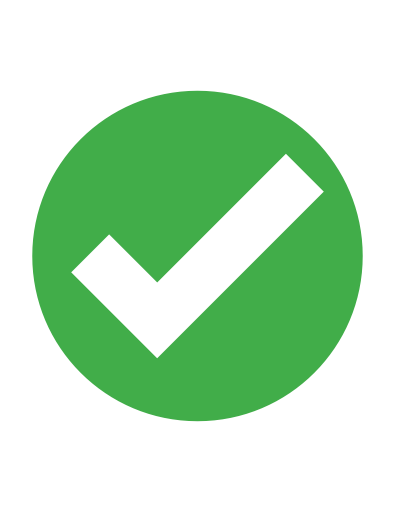 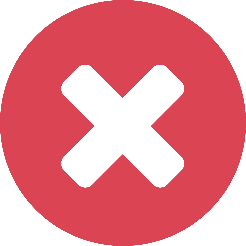 TOČNO.
Kod pojave simptoma najbolje ja nazvati liječnika opće prakse i savjetovati se oko daljnjeg postupanja i smjernica. Ovakvim odgovornim ponašanjem smanjujemo mogućnost širenja virusa. Liječnika je najbolje prvo obavijestiti telefonom i pratiti upute.
10
O koronavirusu se najbolje informirati na društvenim mrežama
11
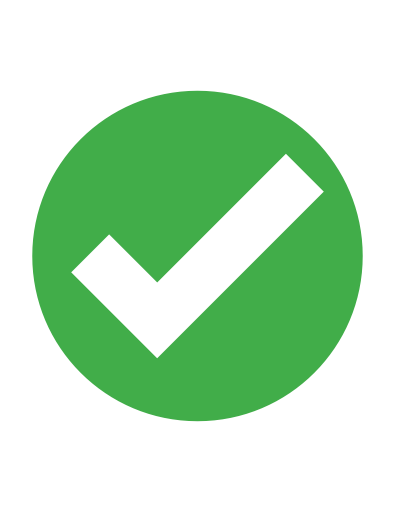 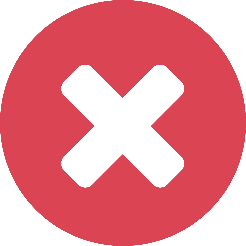 NETOČNO.
Društvene mreže jesu korisne i vrijedne, no postoje nadležne organizacije koje pružaju relevantne, vjerodostojne i stručne informacije o koronavirusu. U svrhu informiranja treba koristiti mrežne stranice Hrvatskog zavoda za javno zdravstvo, Ravnateljstva civilne zaštite ili na središnjoj mrežnoj stranici www.koronavirus.hr.
11
Maksimalna temperatura s kojom učenici i zaposlenici smiju doći u školu ukoliko nemaju druge simptome je 37,3 stupnjeva.
12
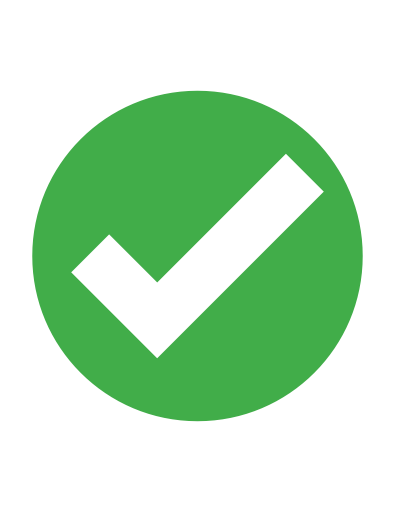 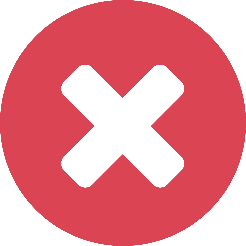 NETOČNO.
Najviša temperatura s kojom učenici i zaposlenici mogu doći u školu je 37,2. Ukoliko imaju temperaturu 37,3 ne smiju doći u školu. O tome moraju obavijestiti razrednika i svog liječnika.
12
Dozvoljena udaljenost između učenika i zaposlenika u prostorima škole je 2 metra.
13
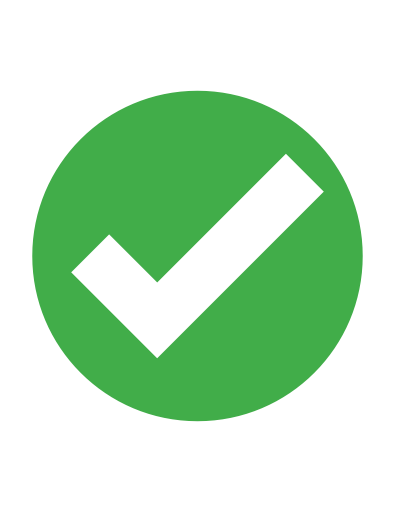 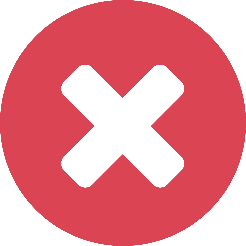 TOČNO.
Za učenike srednje škole dozvoljena udaljenost je 2m.
13
Maske je obvezno nositi za vrijeme svih odmora i tijekom sata na način da potpuno prekriva nos i usta.
14
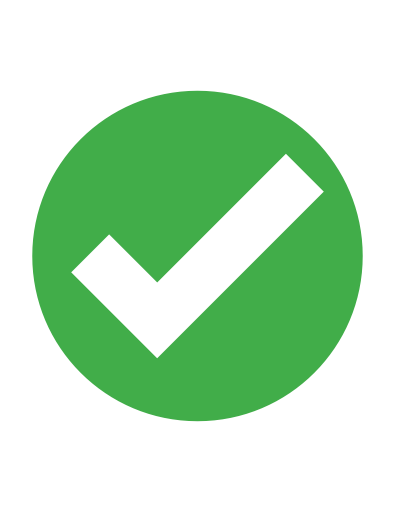 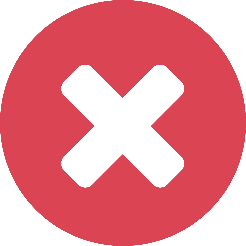 TOČNO.
Maske nije dozvoljeno skidati niti u jednom trenutku tijekom sata niti odmora i ne smiju se nositi tako da prekrivaju samo usta.
14
Učenici trebaju jesti samo hranu koju donesu od kuće, a nakon jela otpatke bacaju u koš u učionici.
15
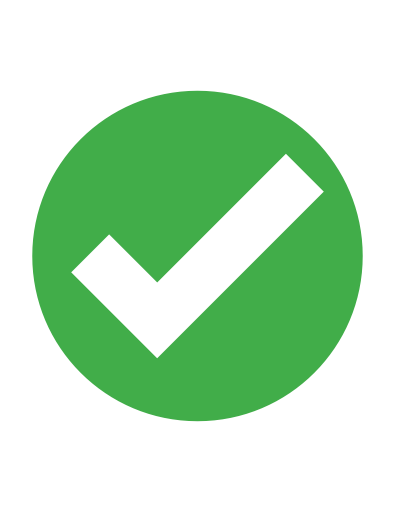 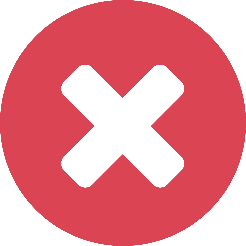 NETOČNO.
Učenici jedu samo hranu koju donesu od kuće, ali otpatke bacaju u koš s poklopcem koji se nalazi ispred učionice.
15
Razmislite i ponudite odgovor na sljedeća pitanja.
Što učenici ne smiju posuđivati od drugih?
16
Ne smiju posuđivati bilo kakav pribor i maske.
16
Koliko dugo treba prati ruke sapunom pazeći da operete sve dijelove dlanova i prstiju?
17
30 sekundi
17
Što učenik treba napraviti prilikom ulaska u školu?
18
Dezinficirati ruke, staviti masku preko usta i nosa i držati distancu.
18
Koliko učenika smije biti u toaletu istovremeno?
19
Onoliko koliko učenika koliko je kabina, ostali čekaju vani na međusobnoj udaljenosti od dva metra.
19
U kojem slučaju učenik ne dolazi u školu?
20
Kada je učenik zaražen virusom COVID-19, ako je učeniku izrečena mjera samoizolacije, ako učenik ima visoku temperaturu i kašlje ili ima neki od ostalih prepoznatljivih simptoma.
20